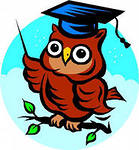 Интеллектуальная игра «Звездный час» 4 класс
Подготовила учитель начальных классов                        МБОУ гимназия №2 г. Красногорска Московской области Маякова Е.В.
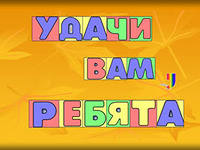 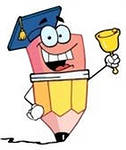 1 тур
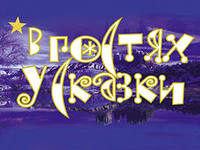 1. ландыши
2. подснежники
3.васильки
4. ромашки
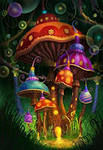 Окружающий мир
1  осина
2   кедр
3   береза
4   тополь
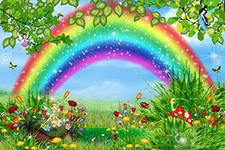 Литература
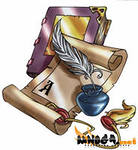 1. один раз отрежь
2. не лежи на печи
3. а человек умом
4. и топором не разрубишь
Изобразительное искусство
1. Шишкин 
2. Васнецов
3. Левитан
4. Айвазовский
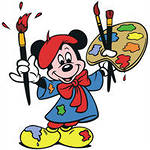 Народные промыслы
1. Хохлома
2. Городец
3. Жостово
4. Гжель
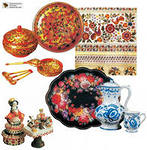 Смекалка
1.Пушкин
2.Барто
3.Михалков
4.Маршак
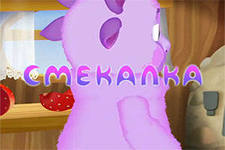 В гостях у сказки
1. снежинка
                                             2. теплота
                                             3. вечность
                                             4.молодость
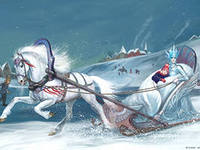 Окружающий мир
1. кактус
2.герань
3.подорожник
4. фикус
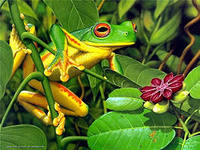 Смекалка
1. у индийского
2. у африканского
3. в зоопарке
4. в цирке
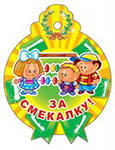 В гостях у сказки
1. смелость
                                              2. сердце
                                              3. храбрость
                                              4. мозги
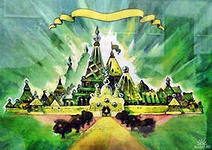 Окружающий мир
1. кабан
2.белка
3.кролик
4.барсук
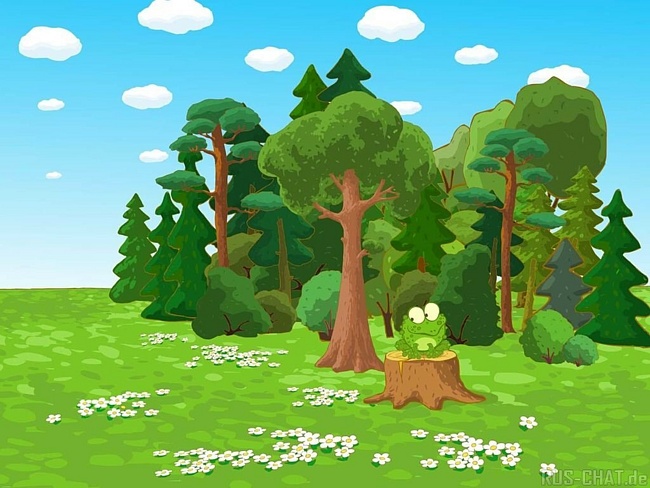 Смекалка
1. у страуса
2. у синицы
3. у петуха
4. у воробья
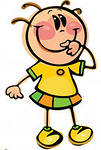 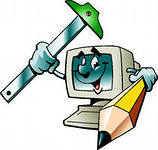 2 тур
Литература
1. 33 года
2.100 лет
3. 24 года
4. 30 лет
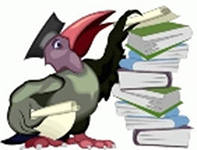 Космос
1. Гагарин
2. Леонов
3.Титов
4. Шаталов
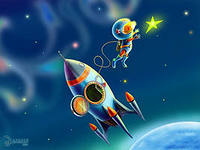 Олимпийские игры
1. Москва
2. Париж
3. Сочи
4. Красногорск
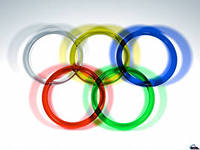 Спорт
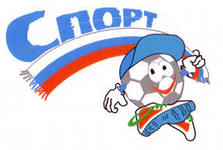 1. футбол
2. волейбол
3. хоккей
4. баскетбол
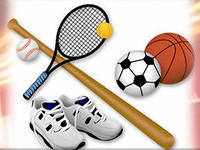 География
1. Вьетнам
2. Китай
3.Россия
4. Япония
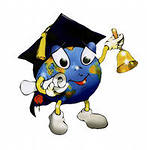 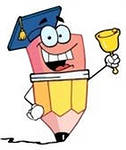 3 тур
Буратино
Молодцы!